به نام خدا
کاربردهای معادله لاپلاس 
در مهندسی عمران
1
استاد: جناب آقاي دكتر …دانشجو: …شماره دانشجويي: …
نيمسال …
2
فهرست
.1مقدمه

.2معادلات لاپلاس

.3کاربرد معادلات لاپلاس در حرکت سیال در یک محیط متخلخل

.4کاربرد معادلات لاپلاس در انتشار حرارت در محیط
3
مقدمه
پیتر سیمون لاپلاس ریاضی‌دان، فیزیک‌دان، اخترشناس و فیلسوف که در 23 مارس 1749 در حوالی پون لوک فرانسه متولد شد.

گذشته از معادله لاپلاس که در تمام شاخه‌های ریاضی فیزیک استفاده می‌شود، نگاشت خطی دیفرانسیلی لاپلاس نیز به نام او نامیده شده‌است.

معادله لاپلاس یک معادله دیفرانسیل با مشتقات جزئی است که از اهمّیّت و کاربرد فراوانی در ریاضیّات، فیزیک، و مهندسی برخوردار است.

 به عنوان چند نمونه می‌شود به زمینه‌هایی همچون الکترومغناطیس، ستاره‌شناسی، و دینامیک سیالات اشاره کرد که حلّ این معادله در آن‌ها کاربرد دارد. در سه بعد می‌شود آن را به صورت زیر نمایش داد:
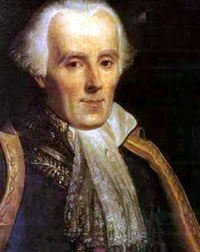 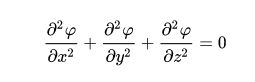 4
معادله لاپلاس
براي توصيف جريان در محيط هاي متخلخل از قوانين بقاء جرم اندازه حركت و انرژي استفاده مي‎شود.
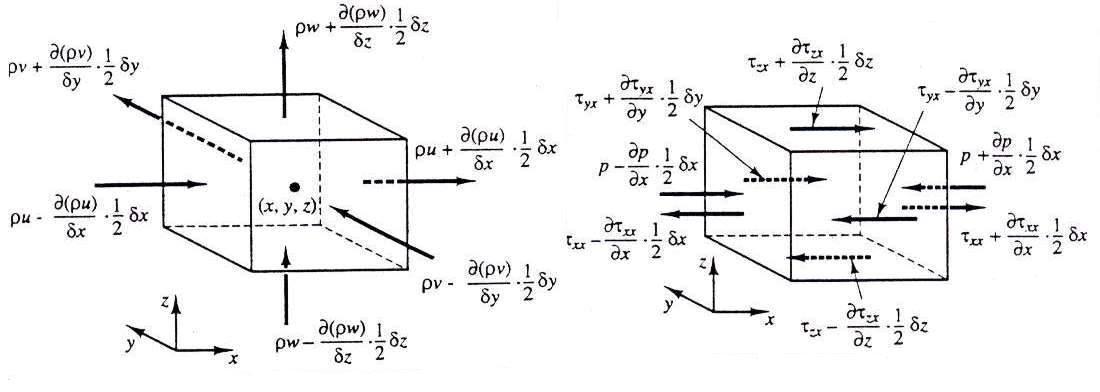 المان‎هاي مفروض سيال براي توصيف قوانين بقاء
5
معادله لاپلاس
معادله پيوستگي (بقاء جرم)
قانون بقاء جرم بيان ميكند كه نرخ خالص جرم به المان سيال با نرخ افزايش جرم در المان سيال برابر اسـت. شـكل رياضي معادله پيوستگي براي المان مفروض سيال به صورت رابطة ذيل بيان مي شود.
براي سيال غير قابل تراكم (Incompressible  flow) چگالي ثابت باشد به صورت رابطة ذيل خلاصه ميشود:
6
بکارگیری معادله لاپلاس در حرکت سیال
قانون دارسی
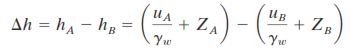 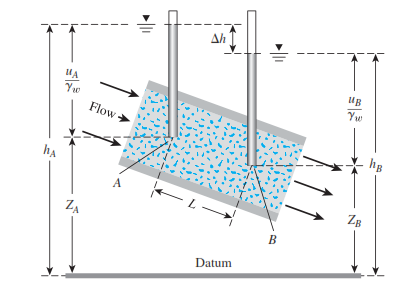 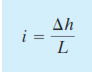 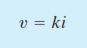 7
بکارگیری معادله لاپلاس در حرکت سیال
رابطه بقای جرم (دبی ورودی = دبی خروجی)
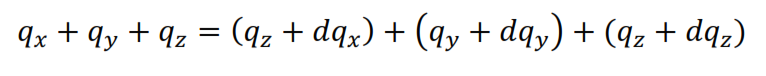 معادله لاپلاس برای تراوش آب در محیط سه بعدی  غیر ایزوتروپیک
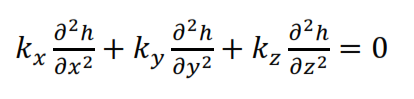 معادله لاپلاس برای تراوش دو بعدی آب در محیط ایزوتروپیک
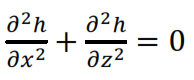 8
بکارگیری معادله لاپلاس در حرکت سیال
حل معادله لاپلاس در حالت دو بعدی
توابع (خطوط ) جریان
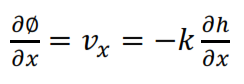 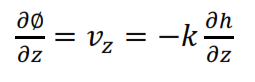 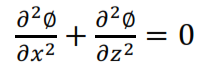 توابع (خطوط ) هم پتانسیل
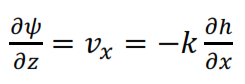 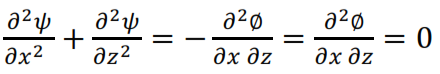 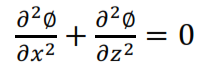 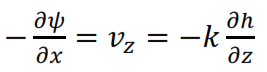 9
بکارگیری معادله لاپلاس در حرکت سیال
حل معادله لاپلاس در حالت دو بعدی
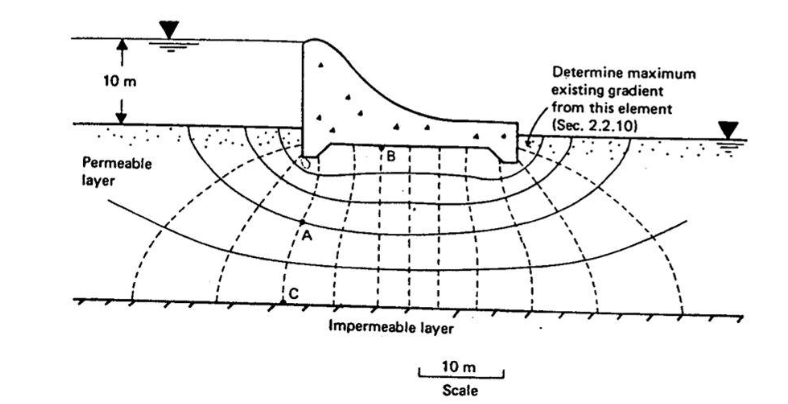 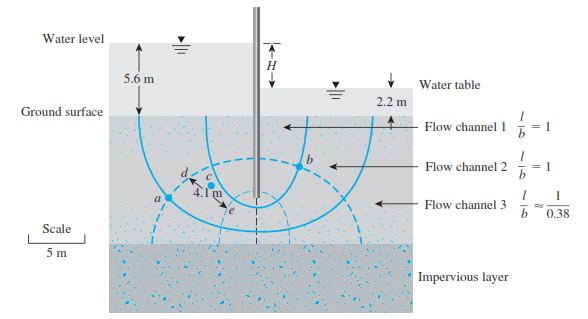 بکارگیری معادله لاپلاس در حرکت سیال
محیط متخلخل
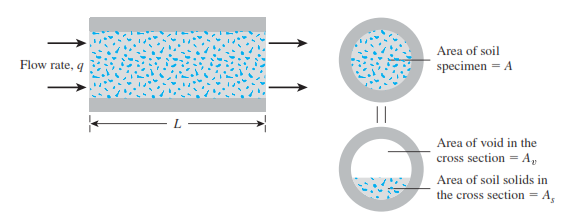 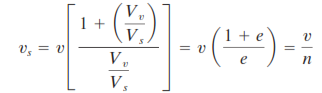 11
بکارگیری معادله لاپلاس در حرکت سیال
محیط متخلخل
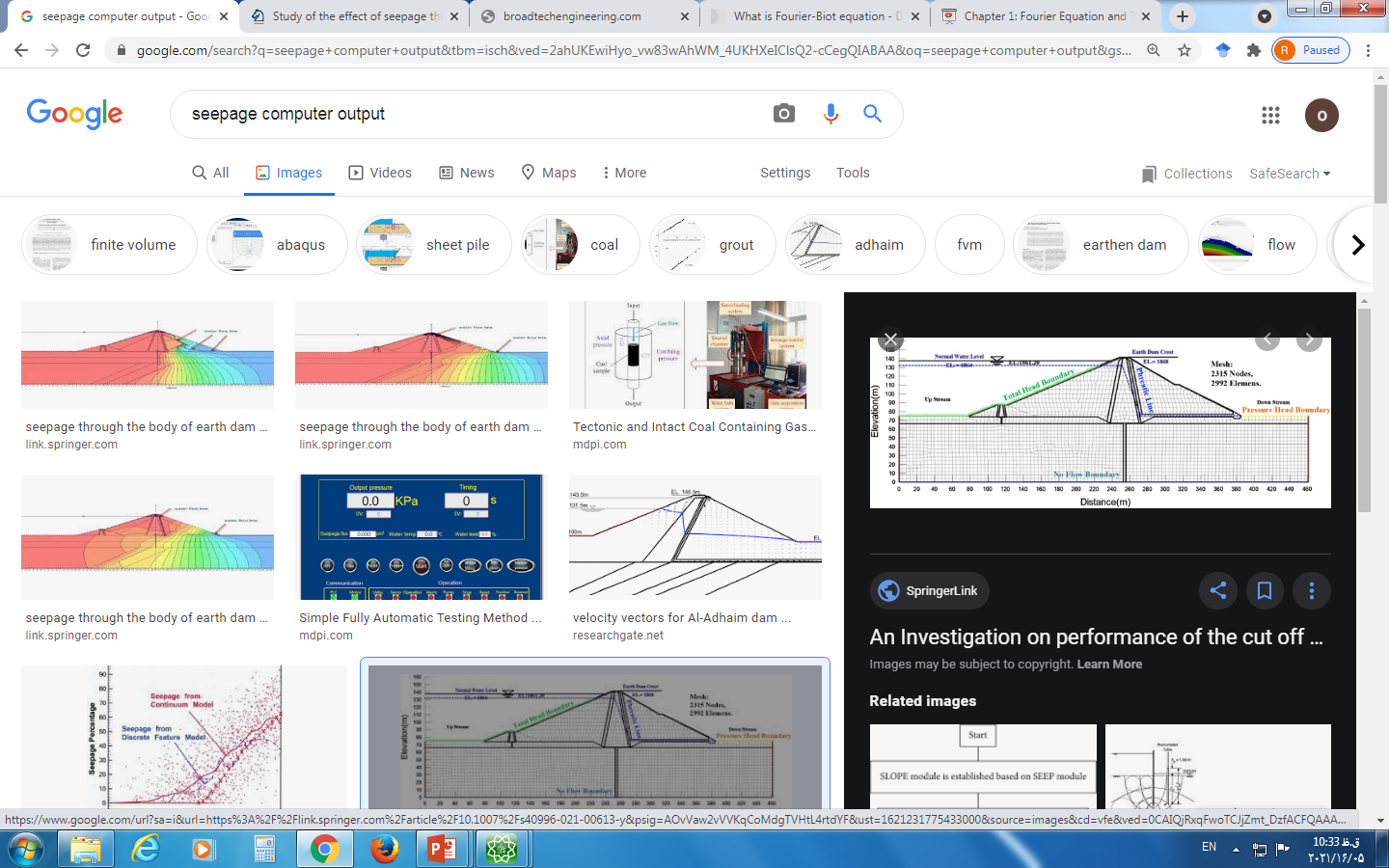 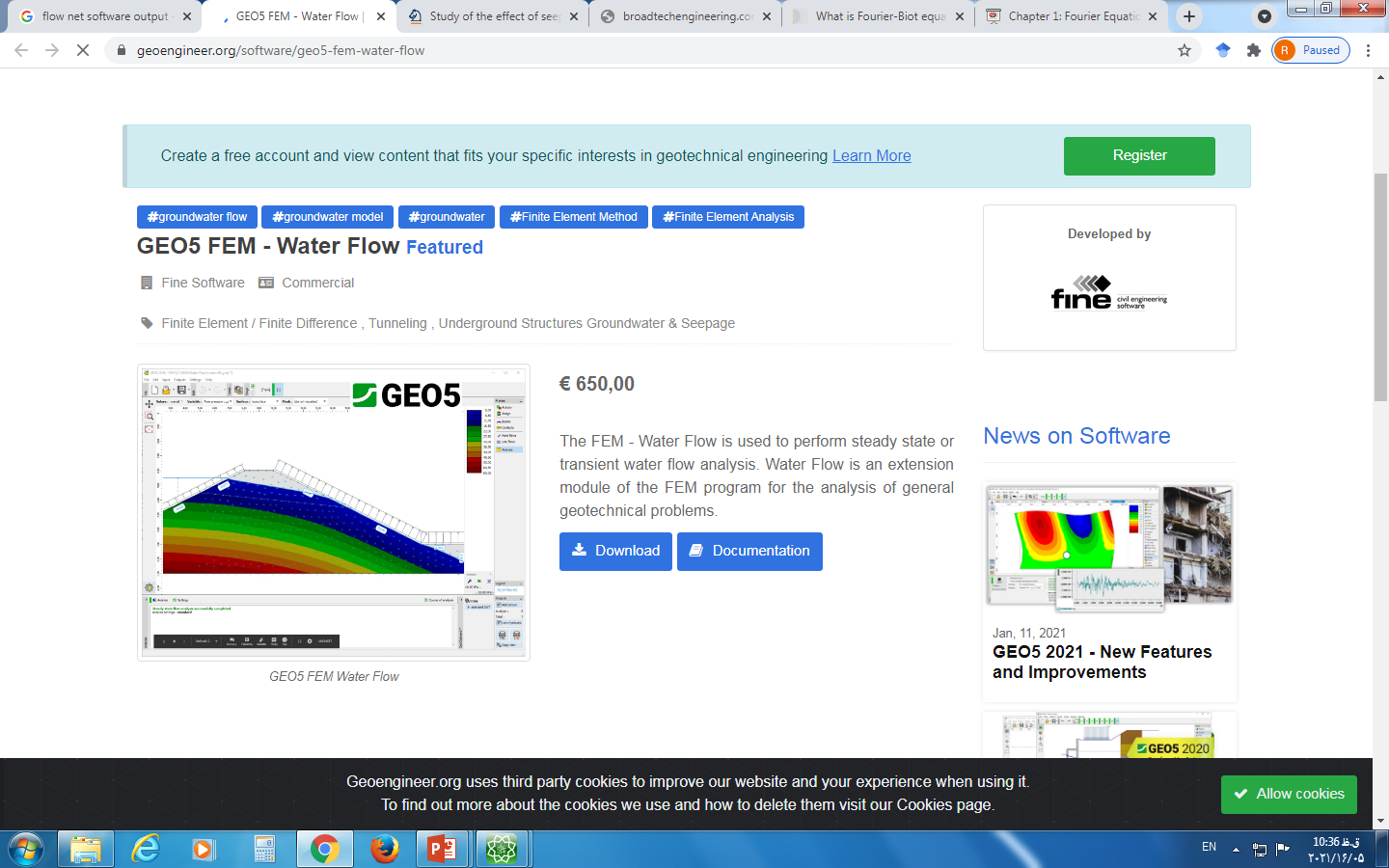 نرم افزارها
12
بکارگیری معادله لاپلاس در انتشار حرارت
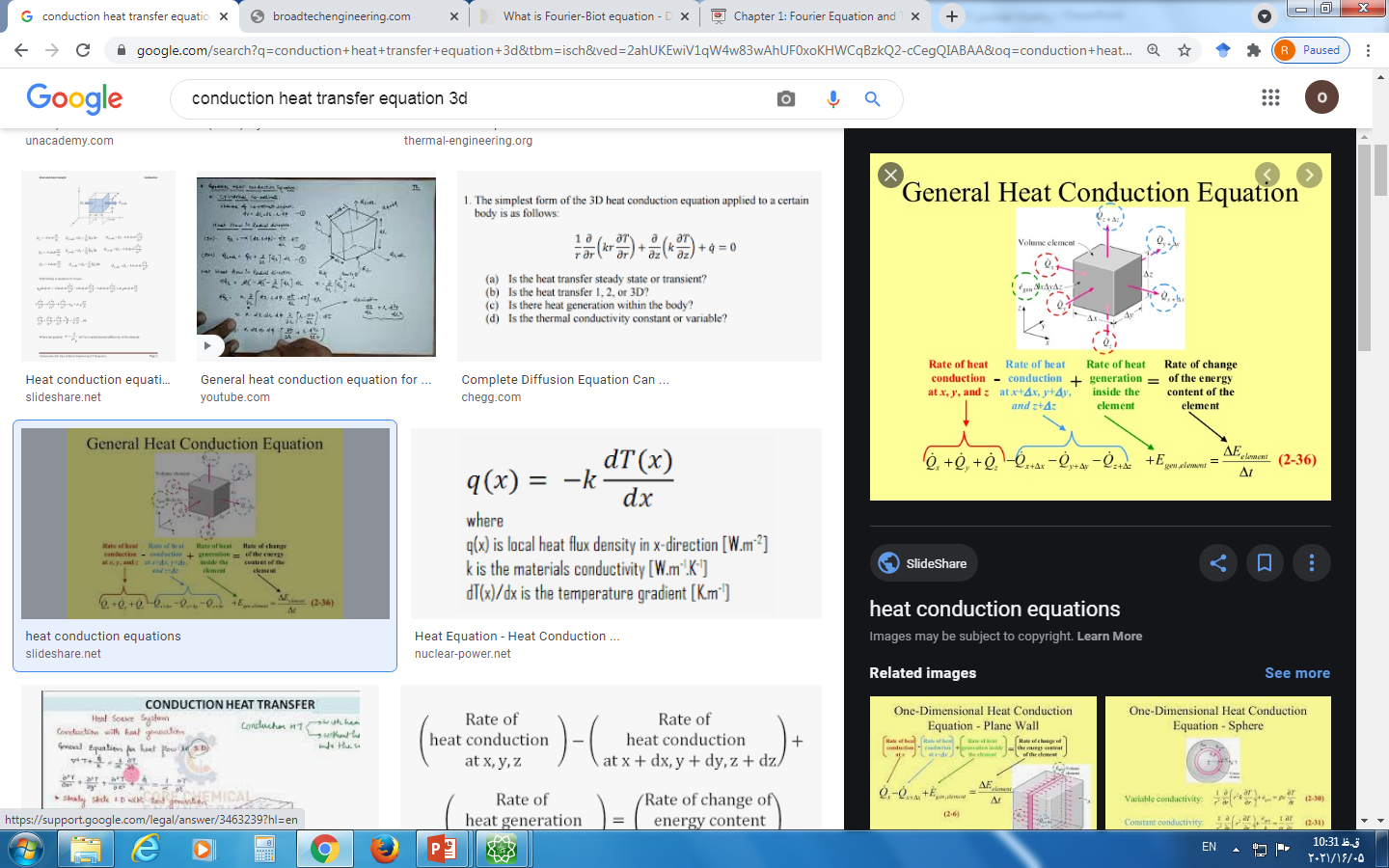 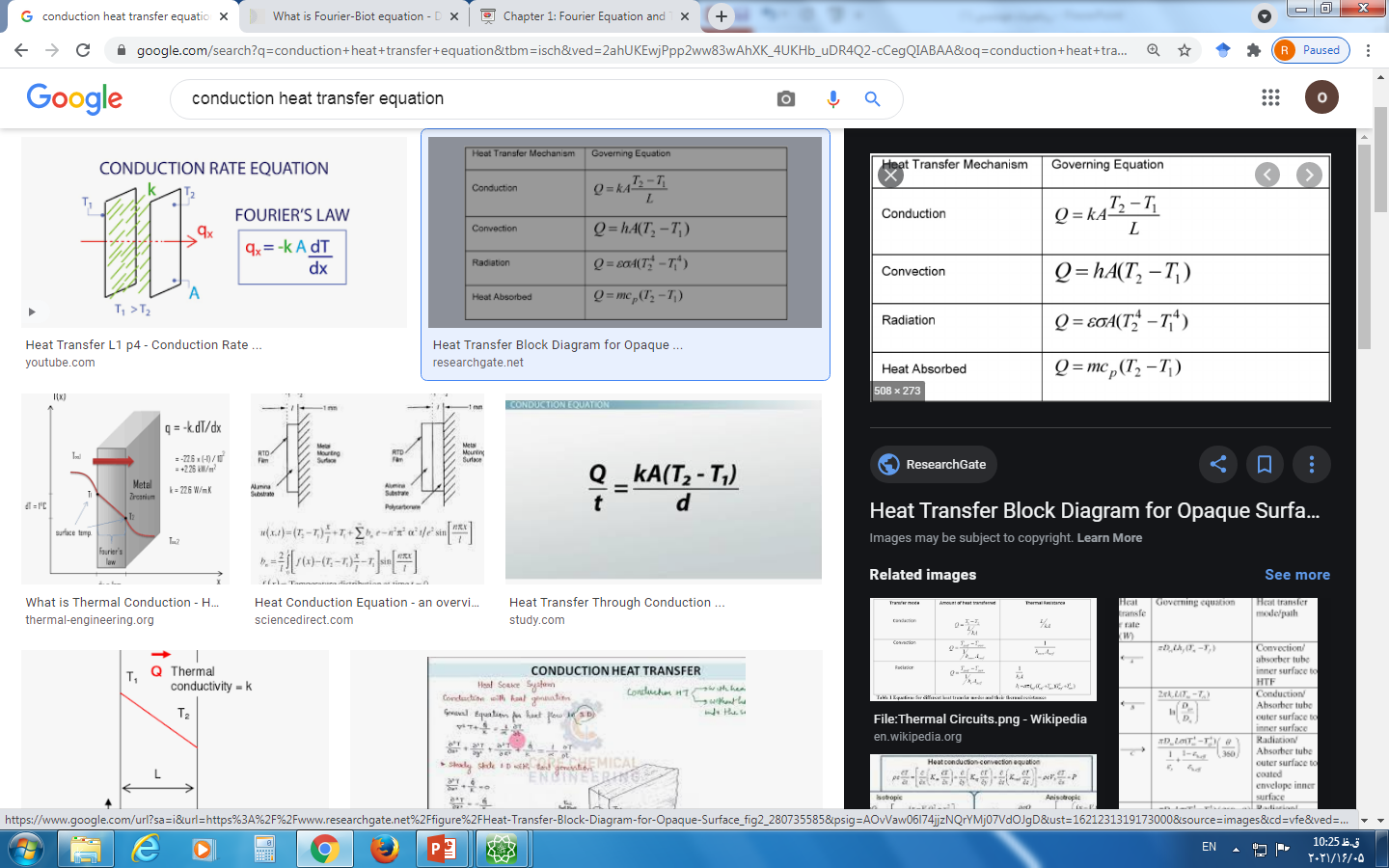 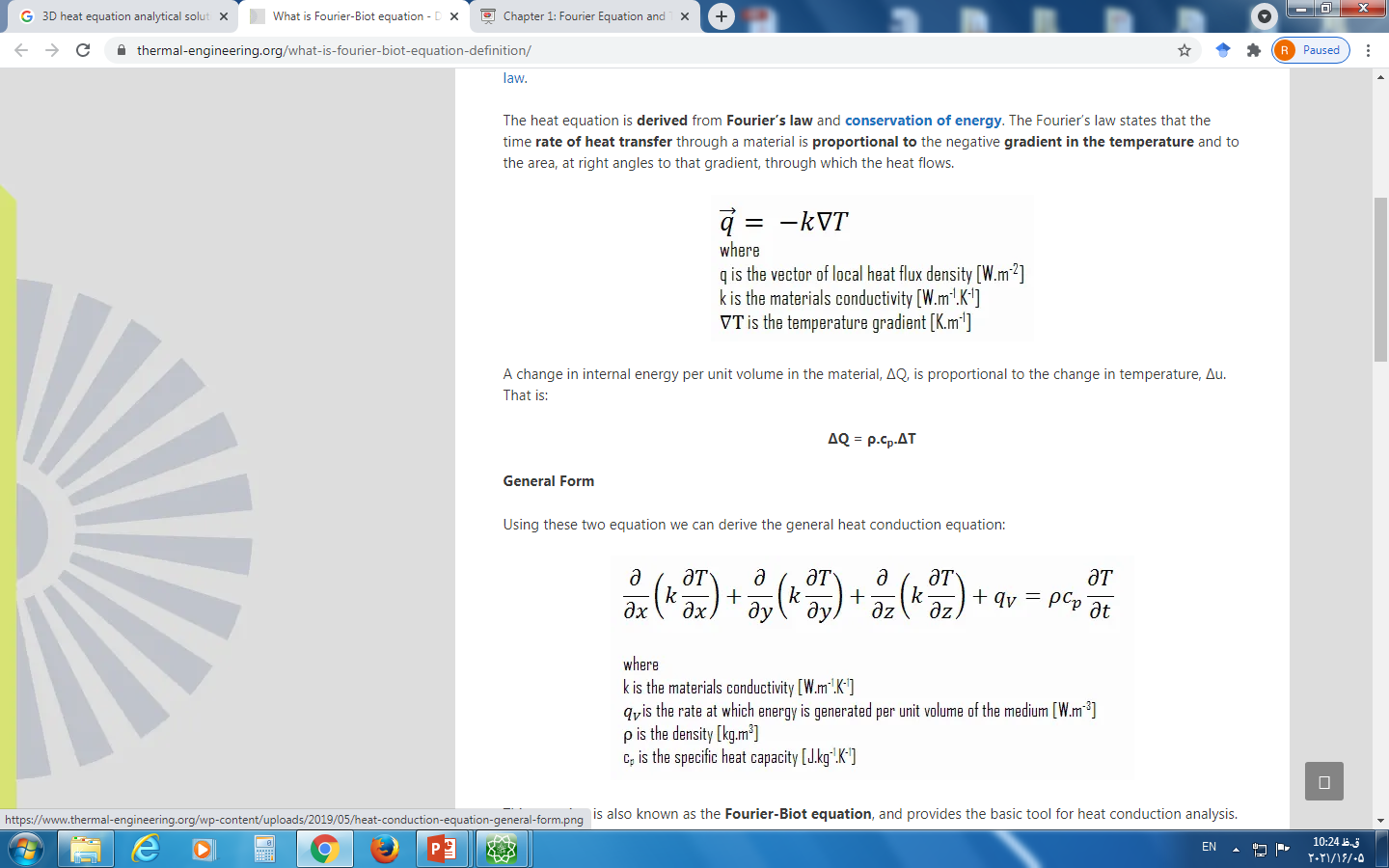 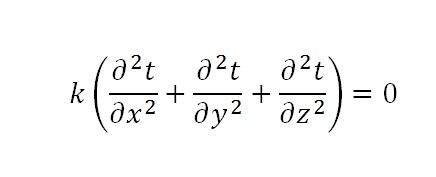 13
بکارگیری معادله لاپلاس در انتشار حرارت
انتقال دما توسط نرم افزاردر اگزوز ماشین
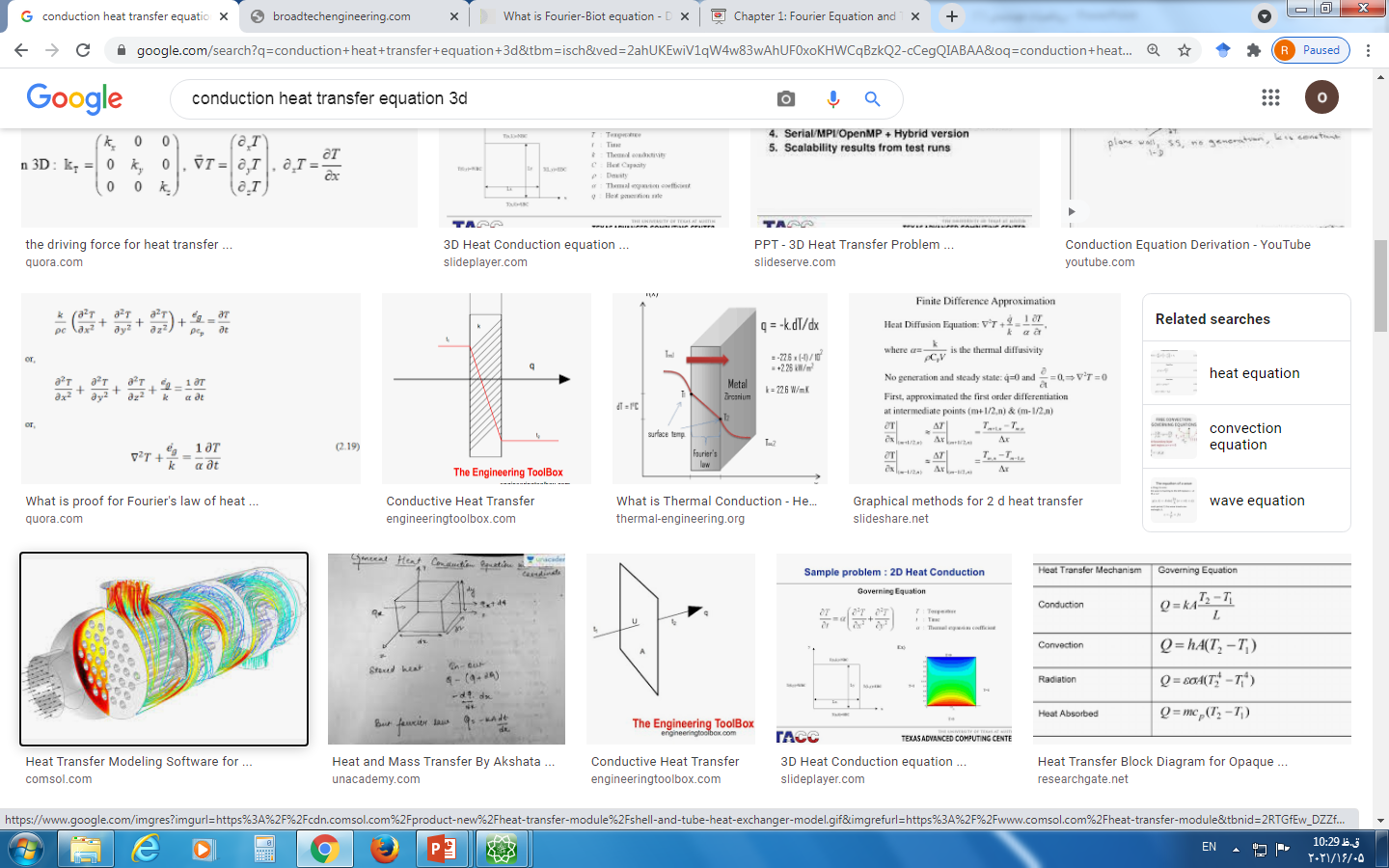 14
Thank You For Your Attention
15